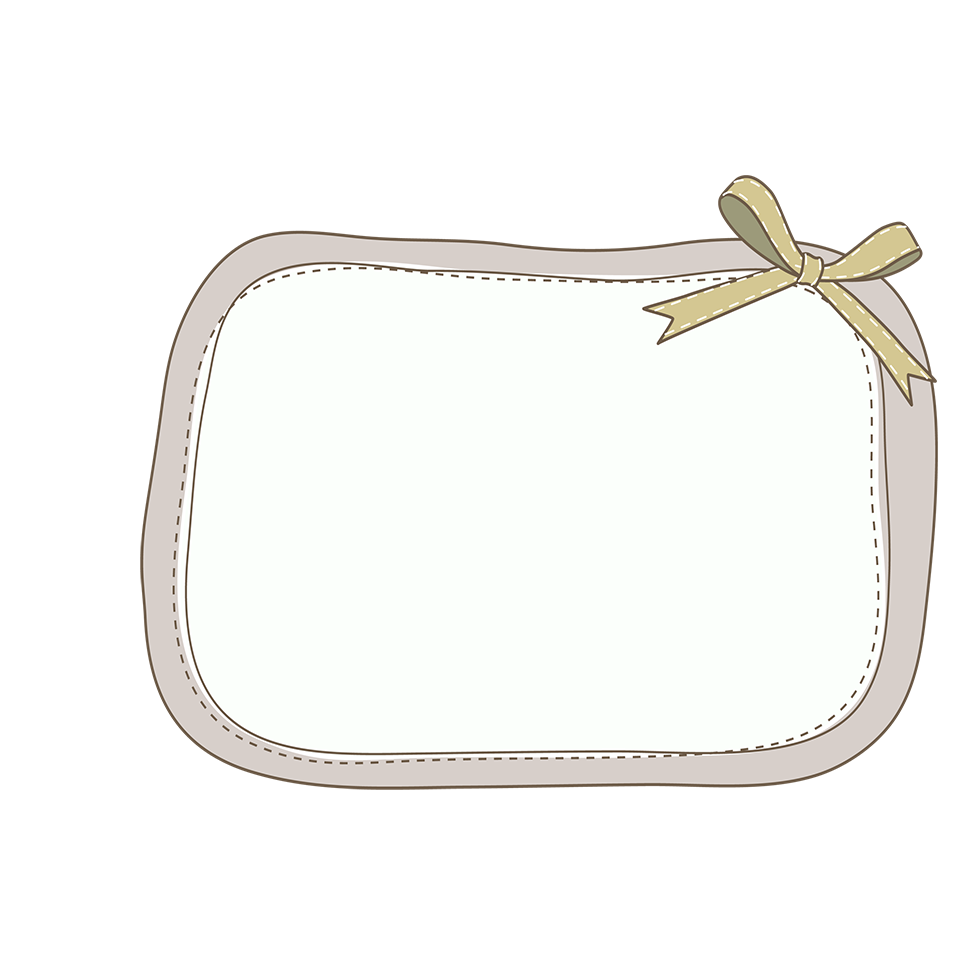 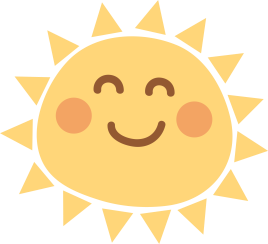 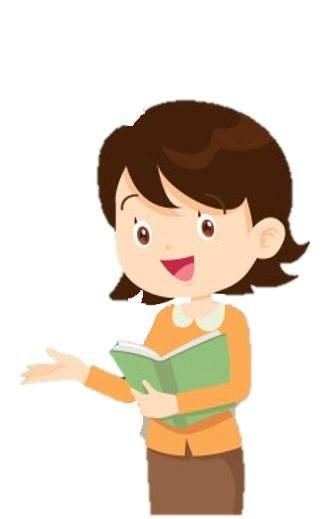 Bài 7
CÙNG KHÁM PHÁ TRƯỜNG HỌC 
(Tiết 1)
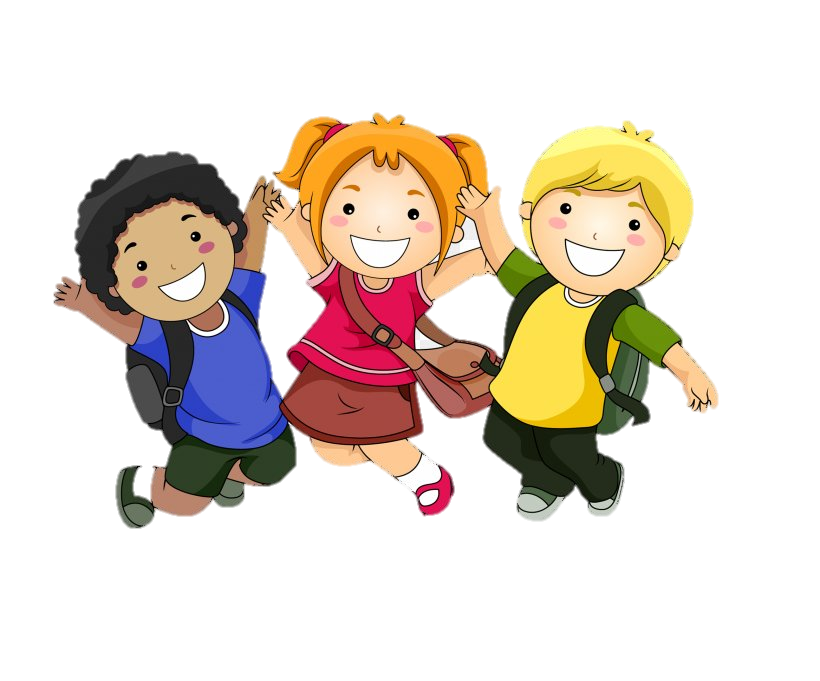 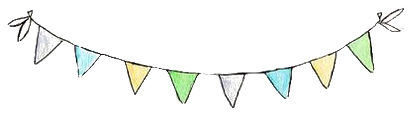 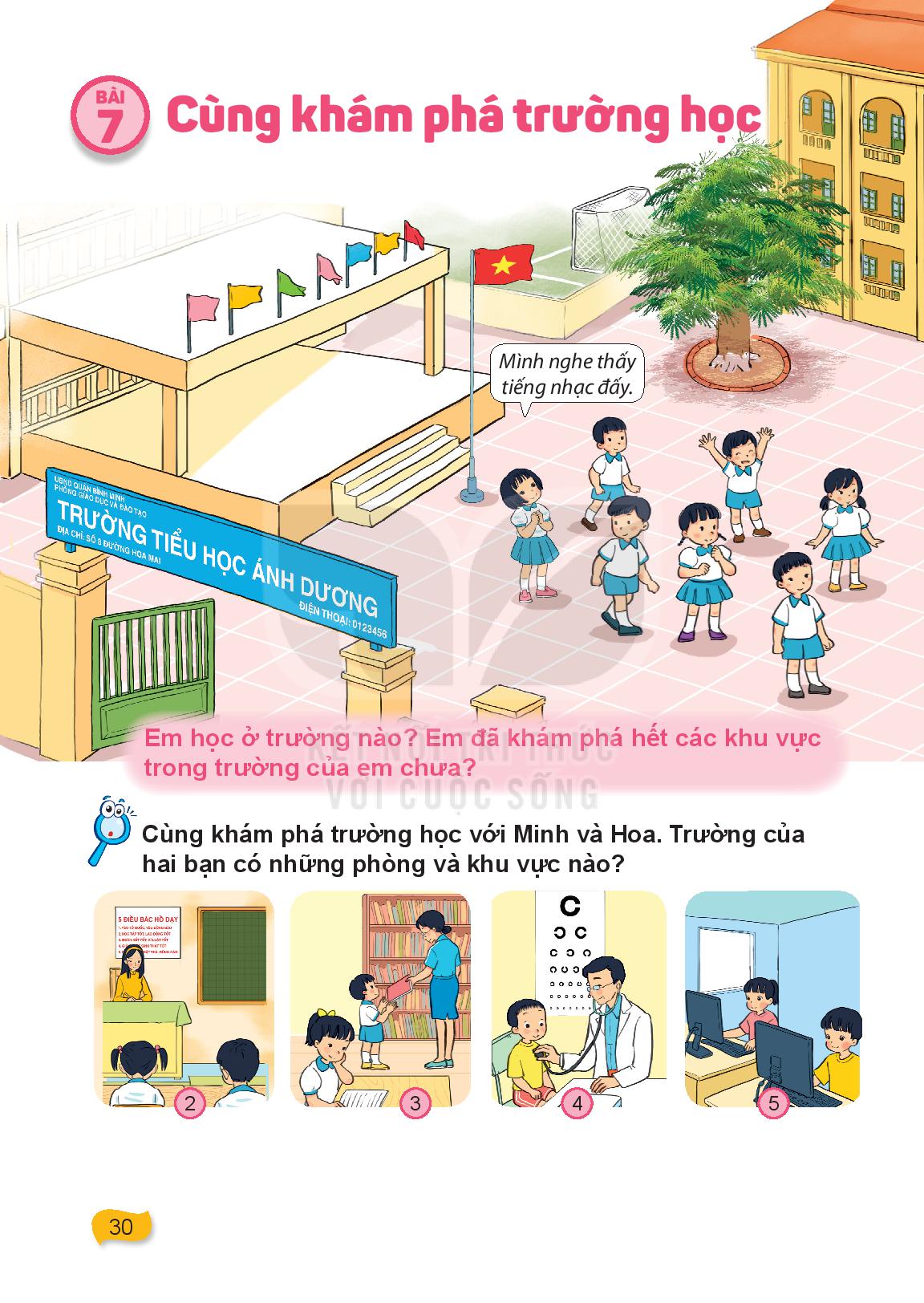 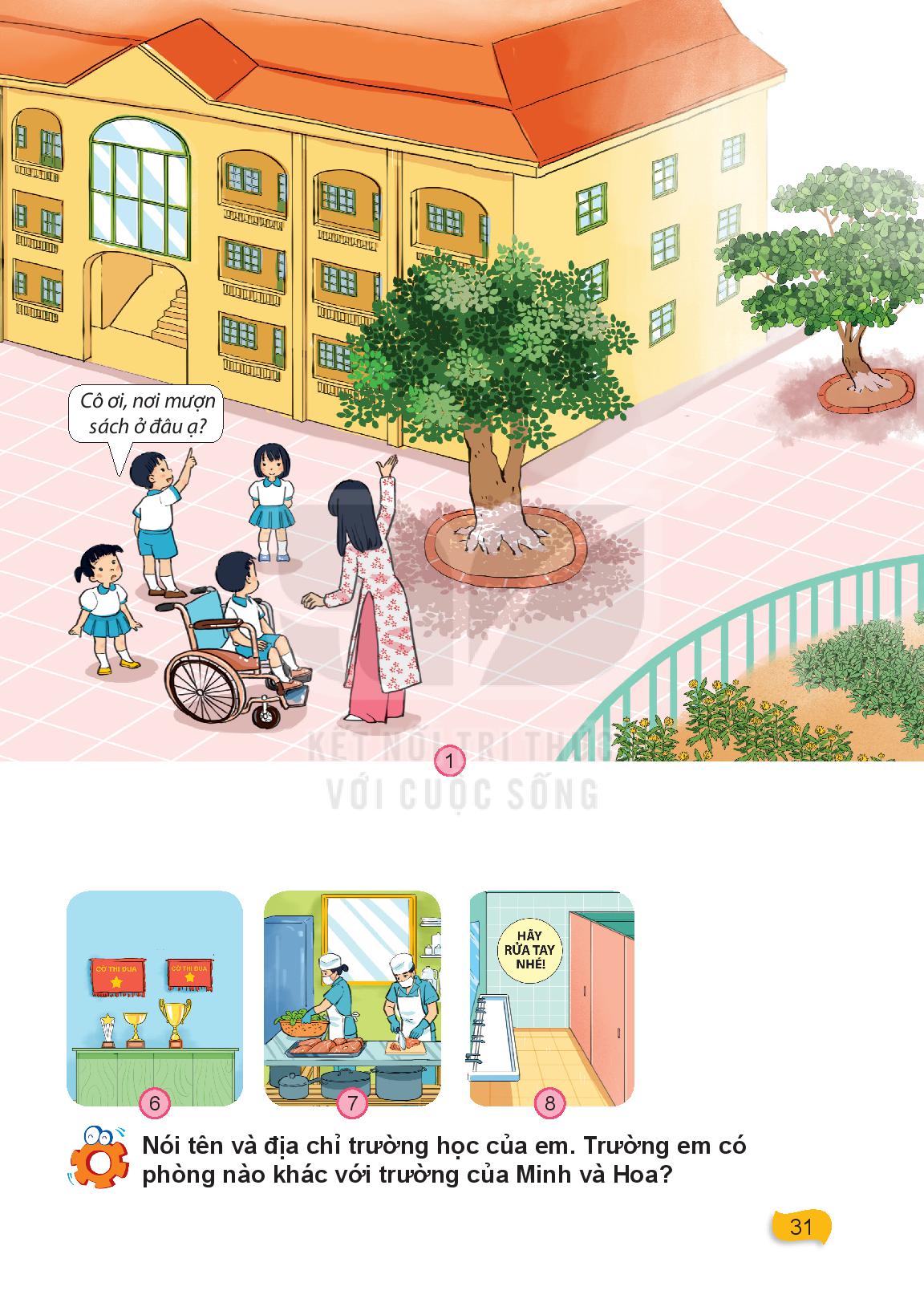 1. Hoạt động khám phá
1
Trường học của Minh và Hoa tên là gì ?
1. Hoạt động khám phá
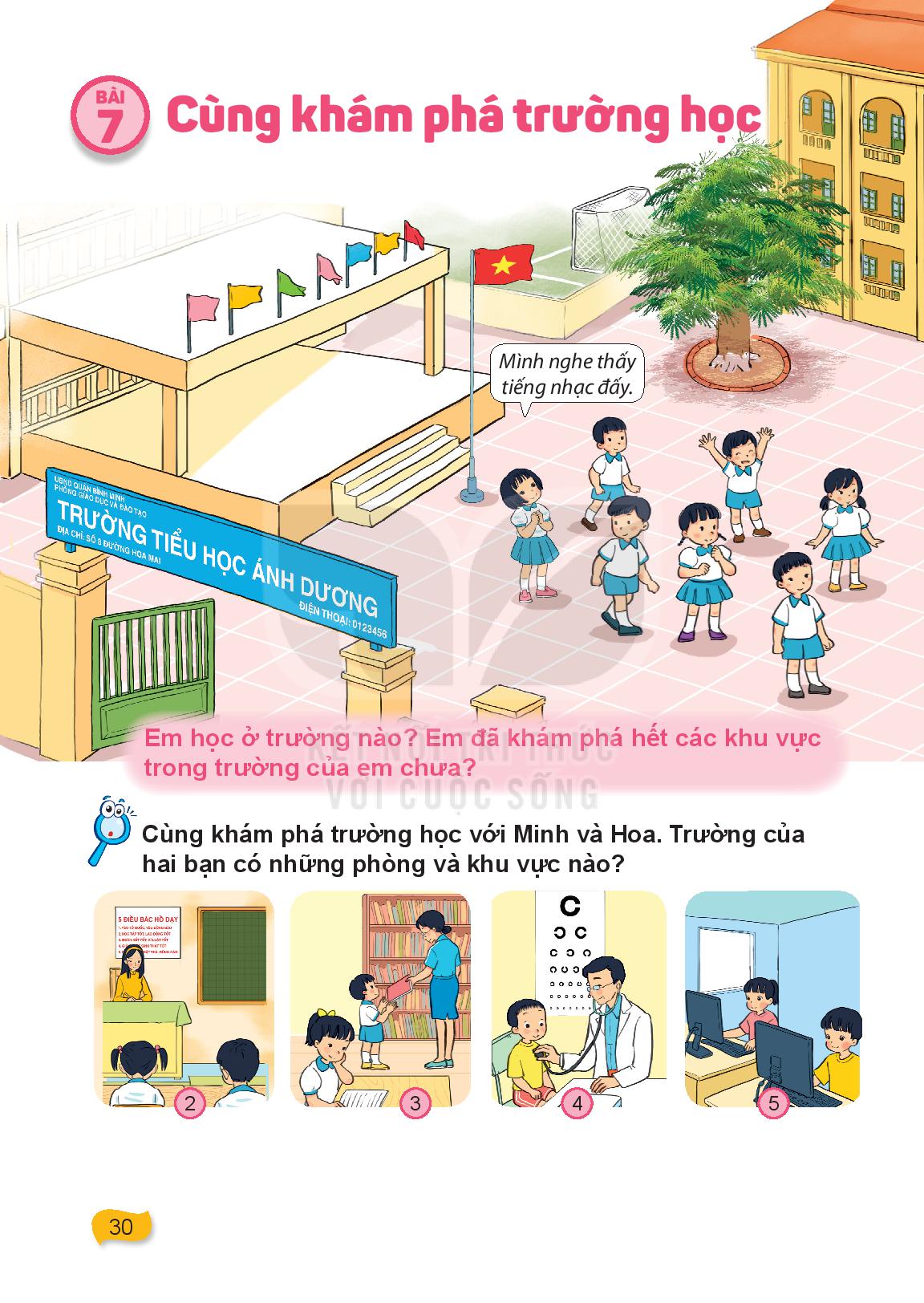 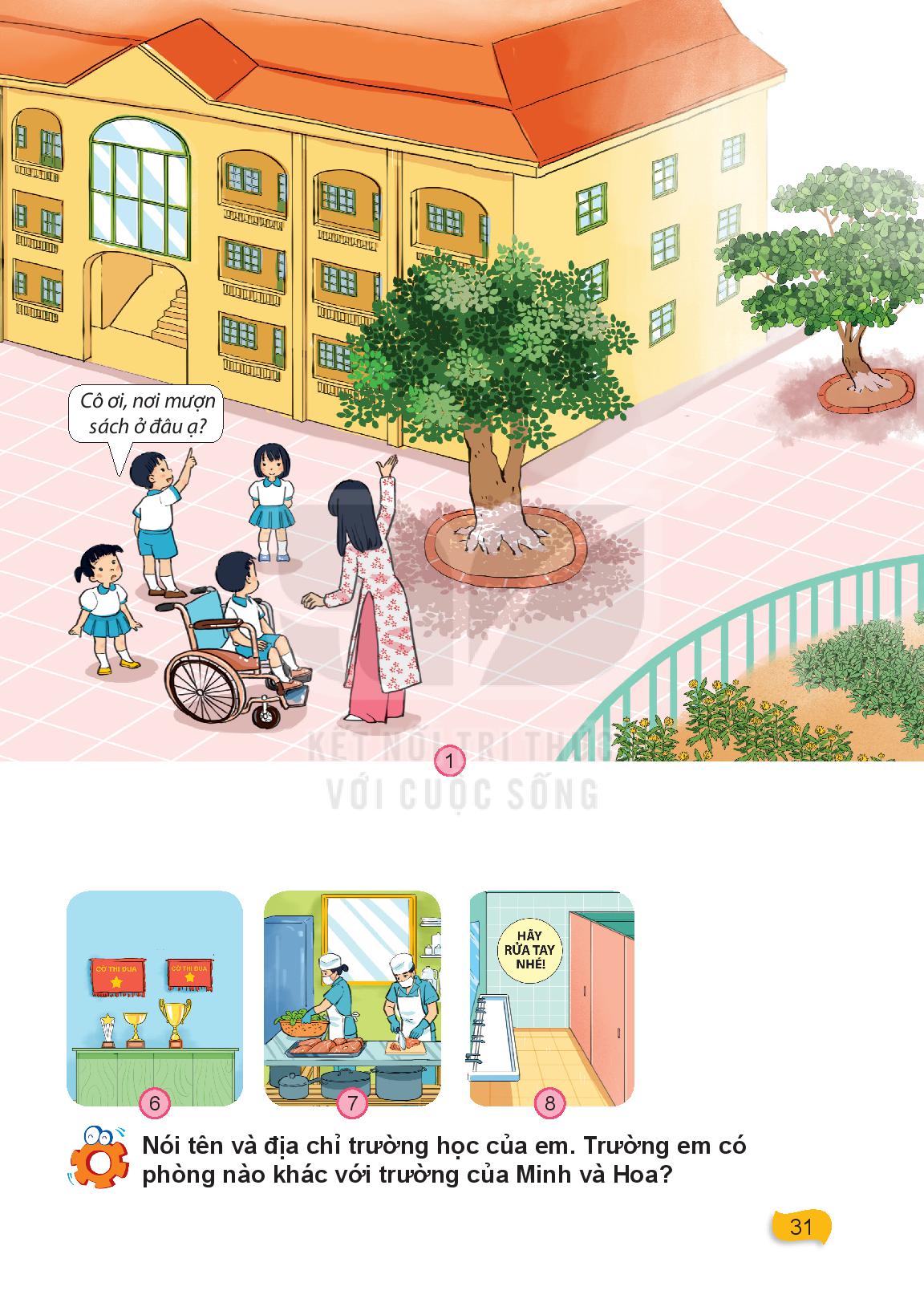 + Trường của hai bạn có những phòng và khu vực nào ?
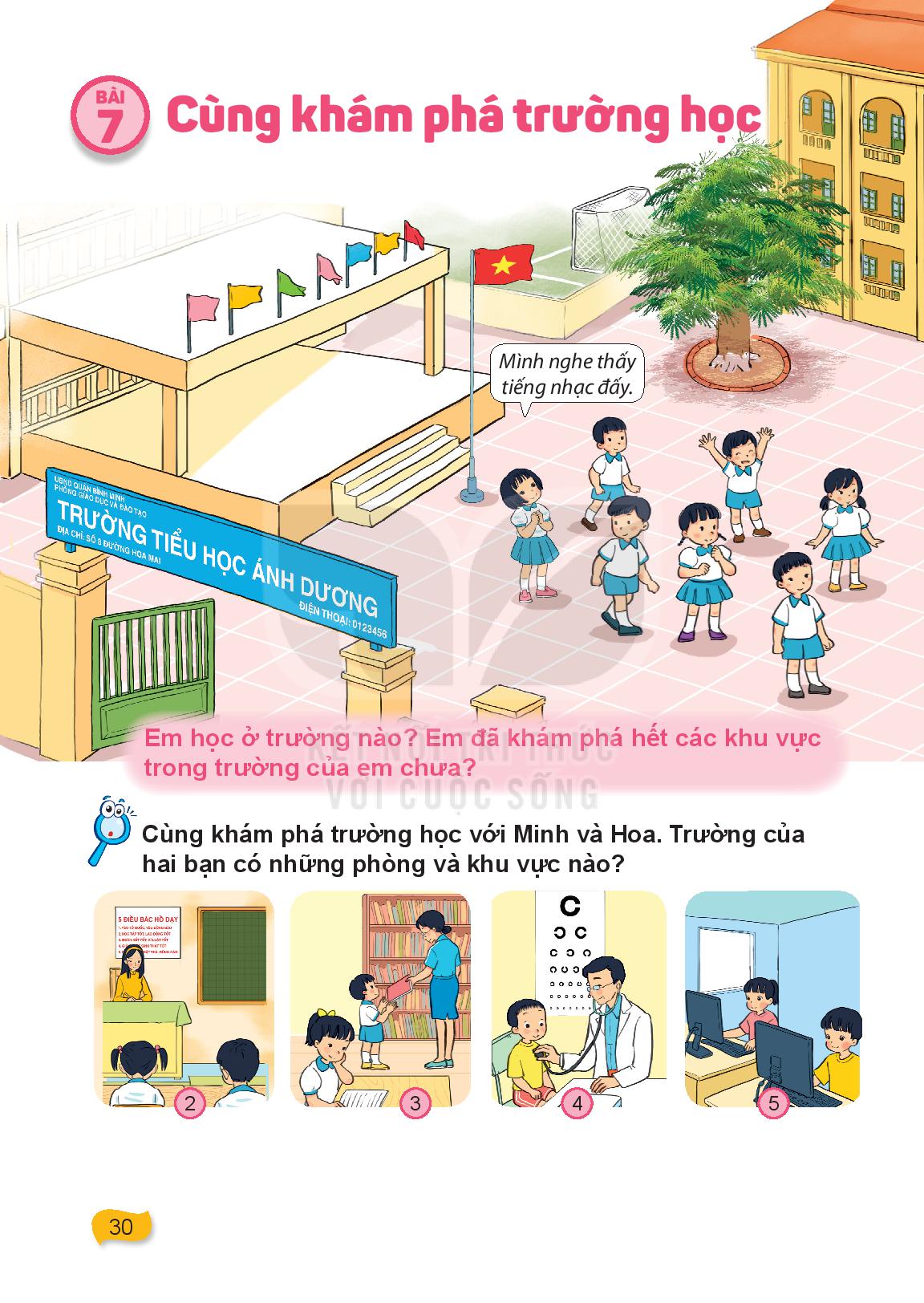 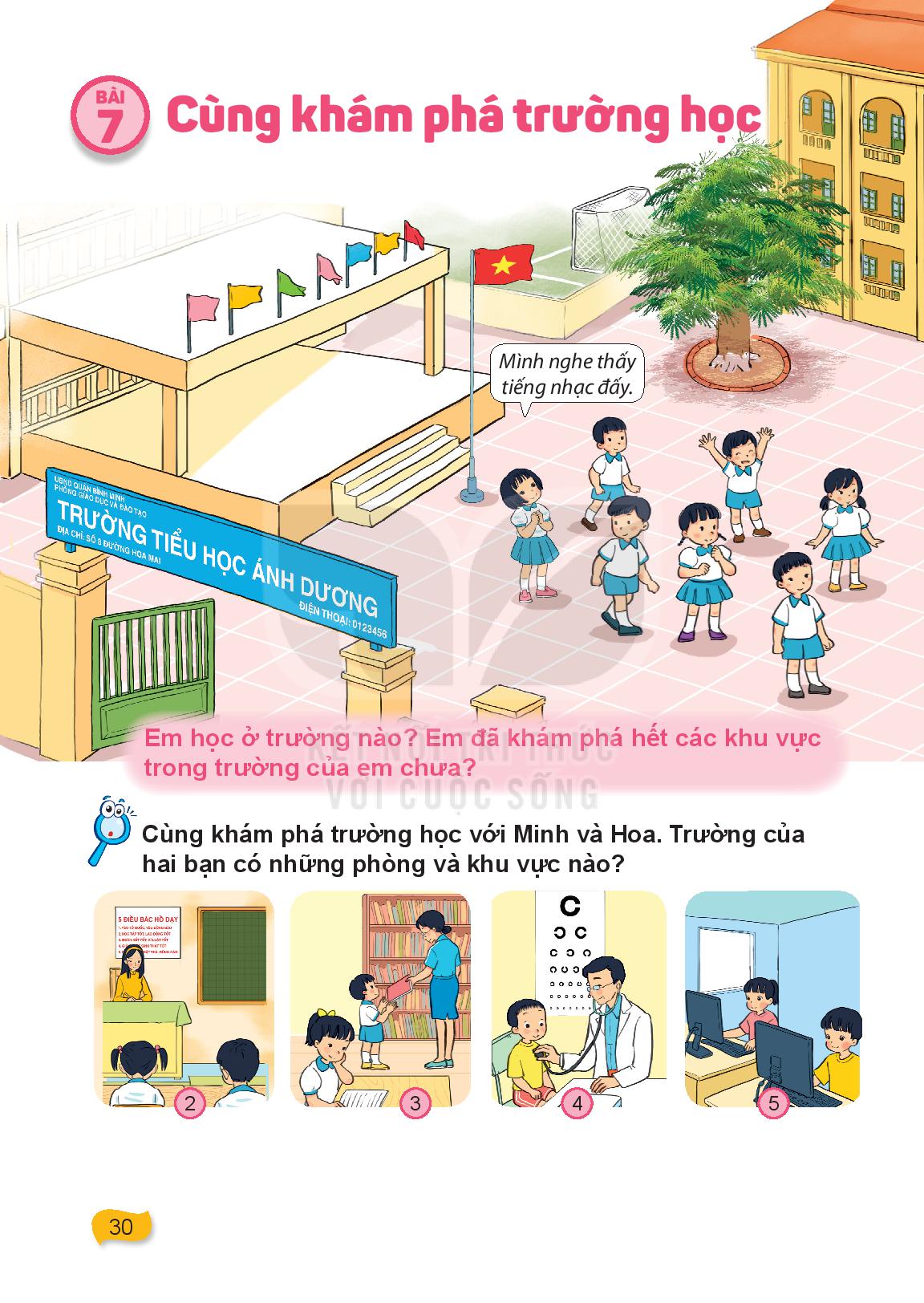 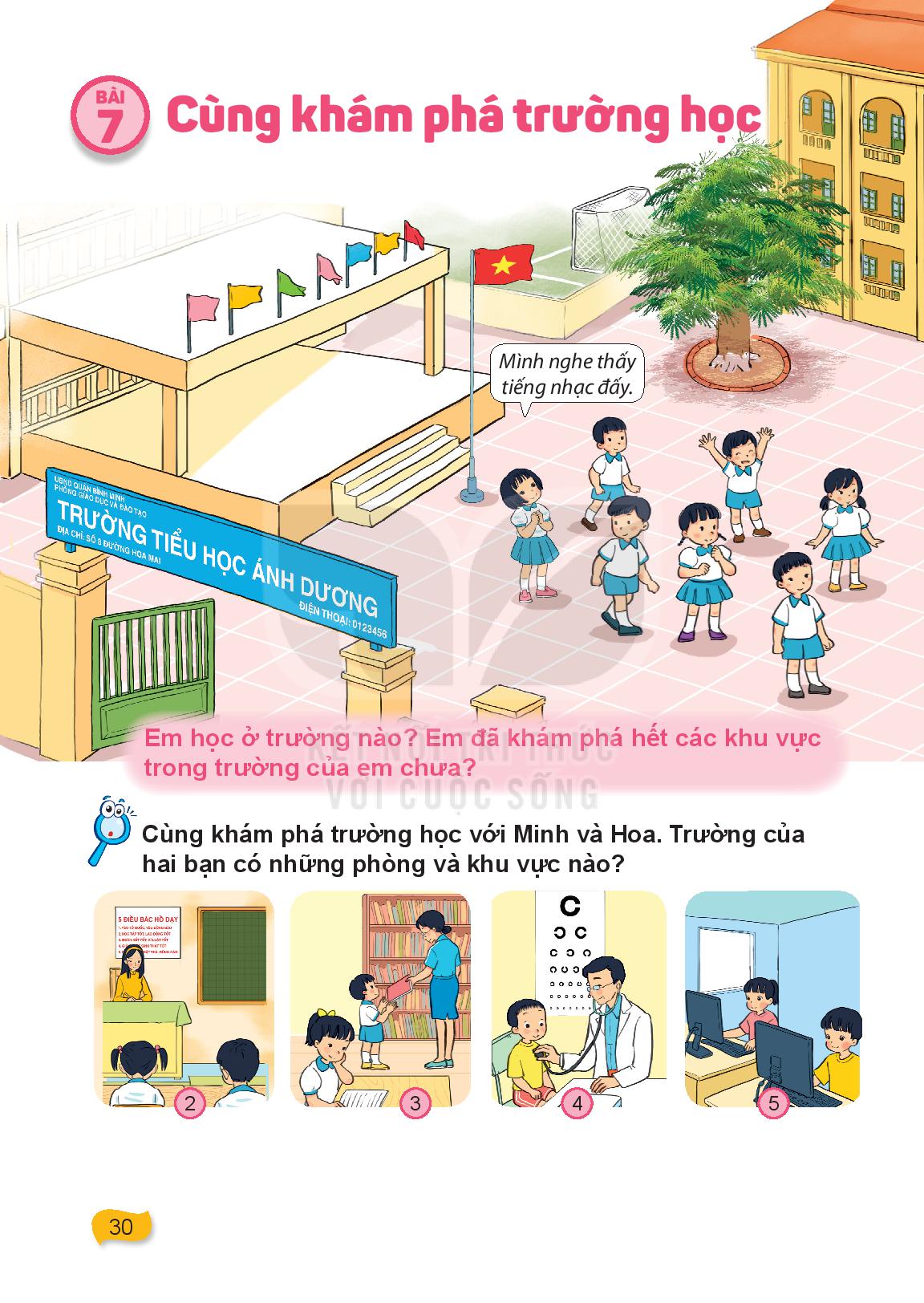 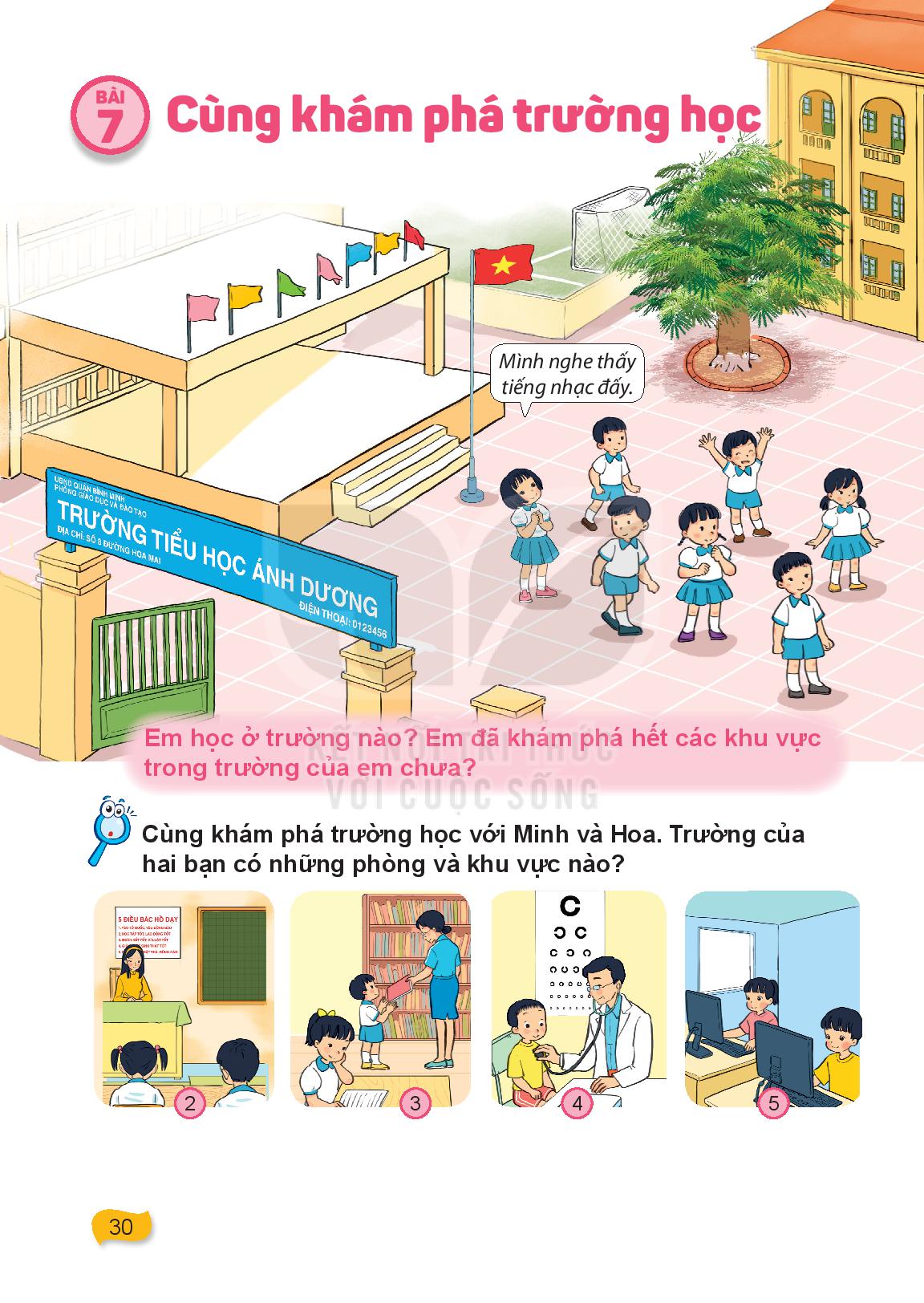 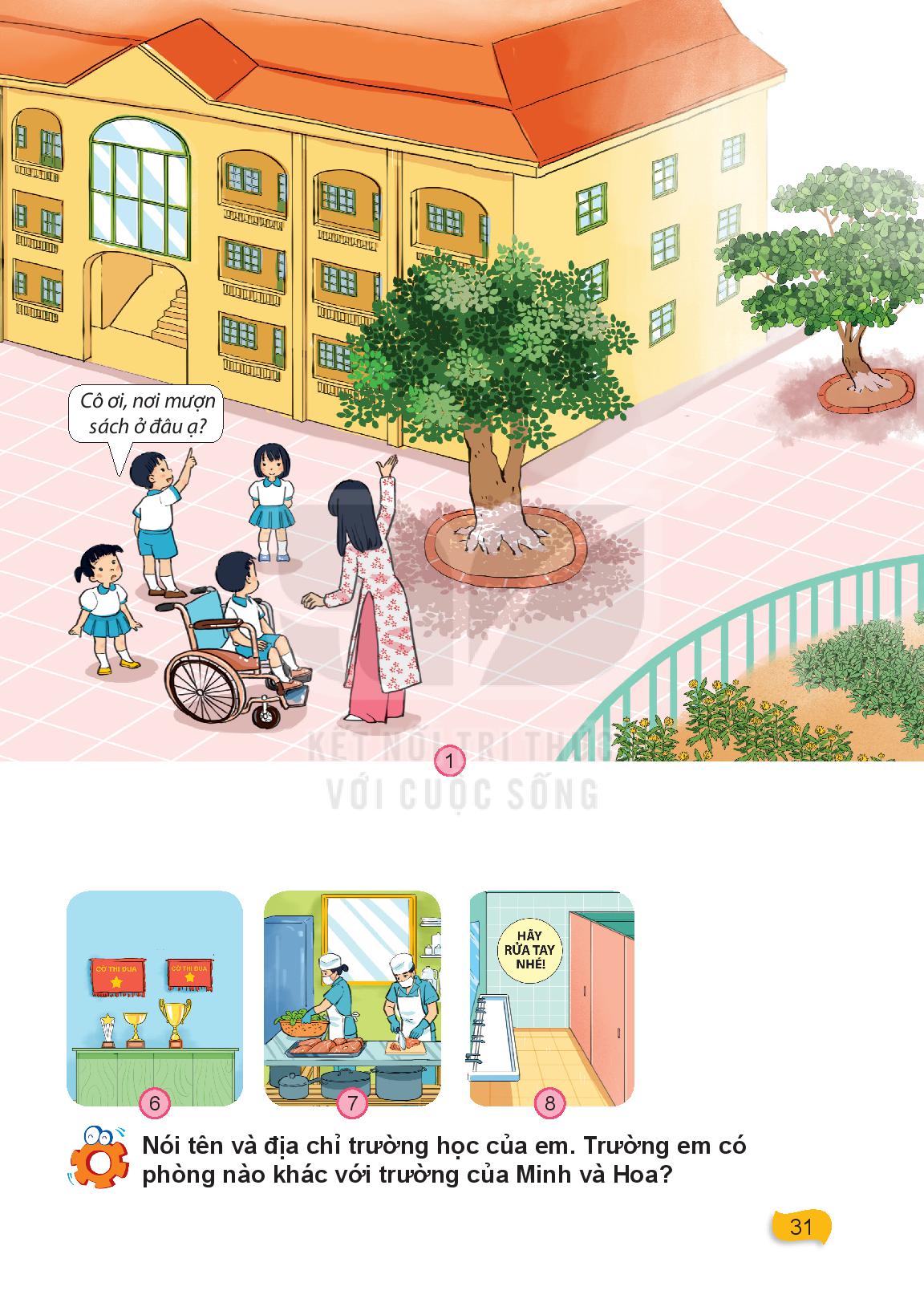 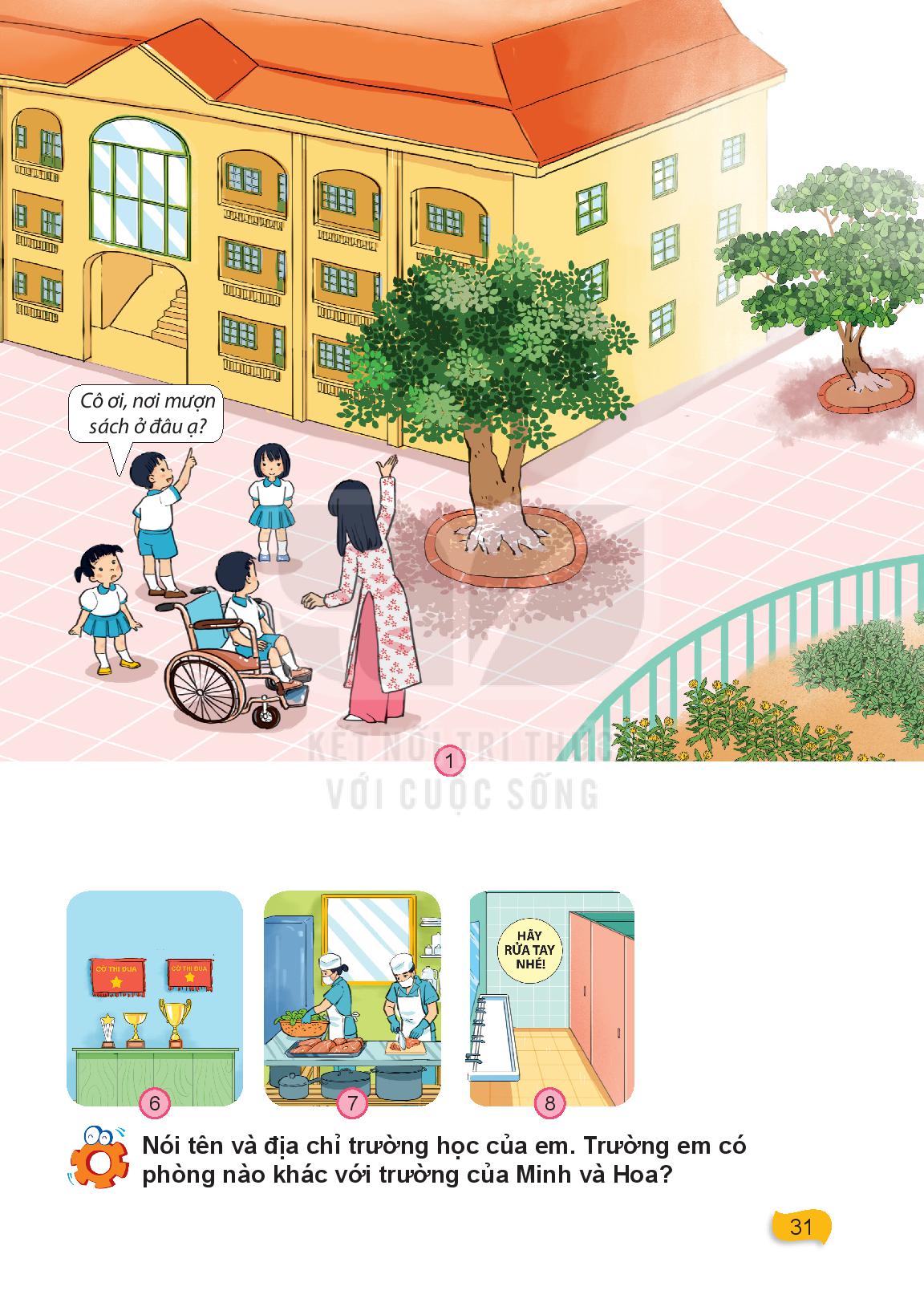 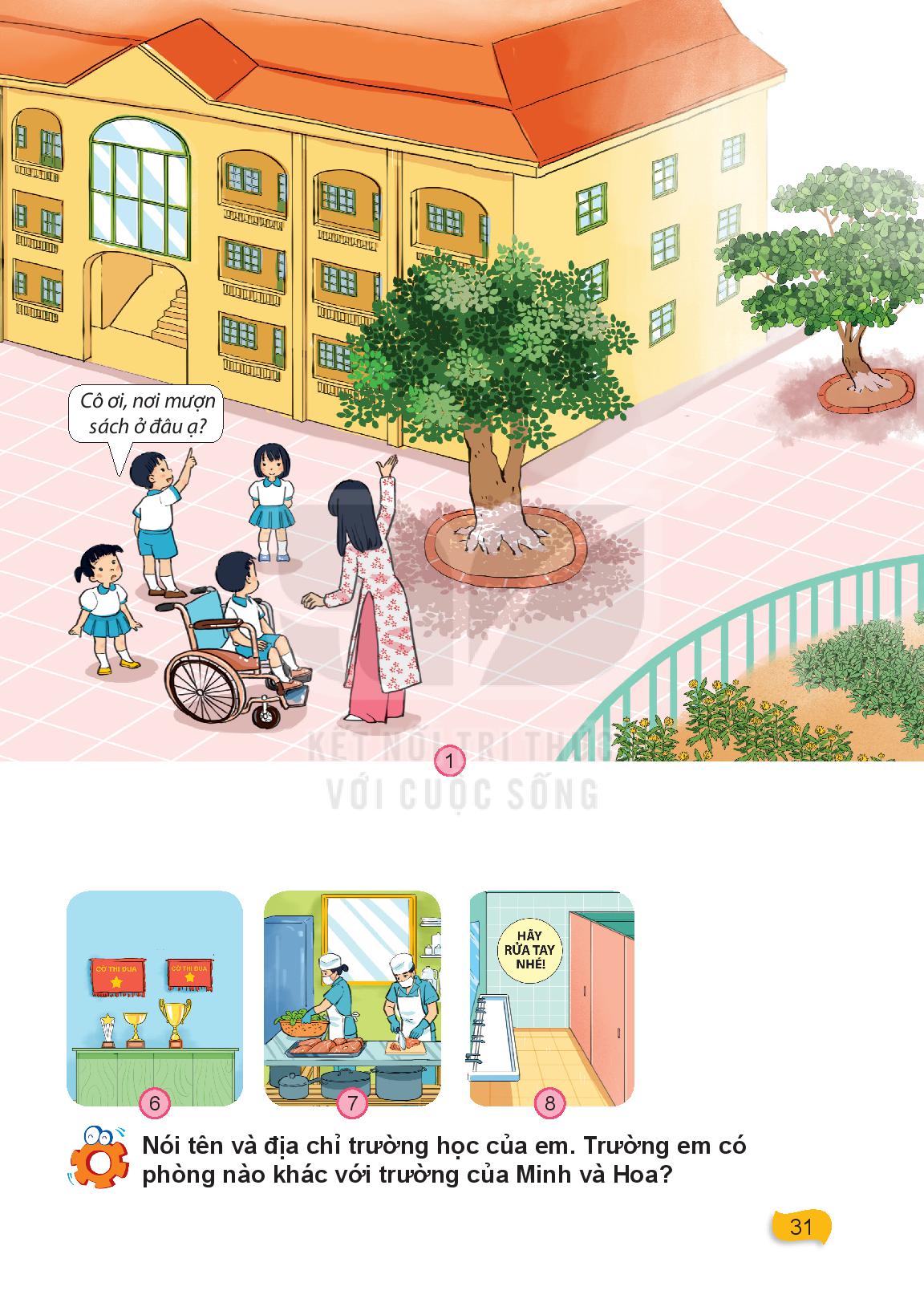 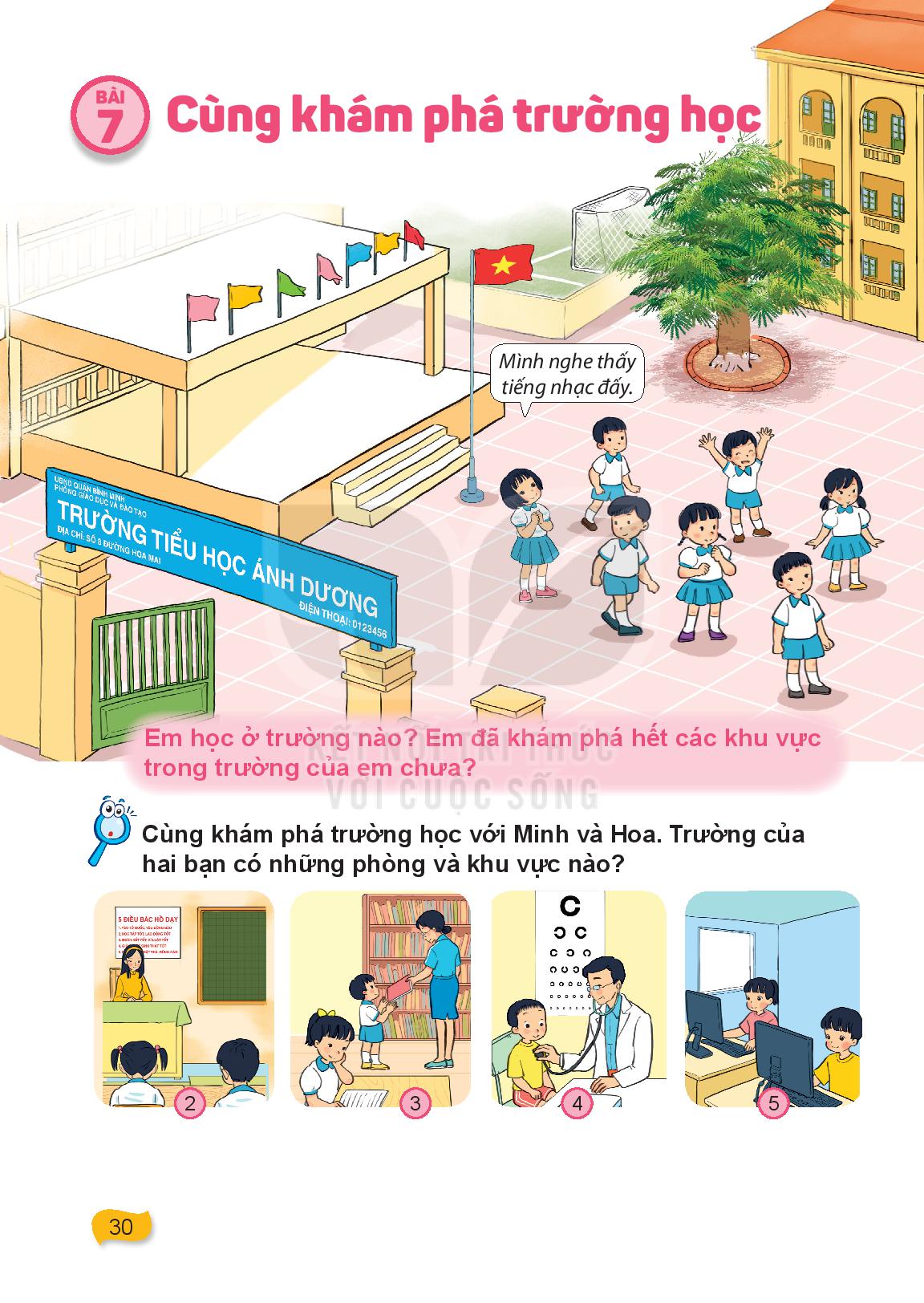 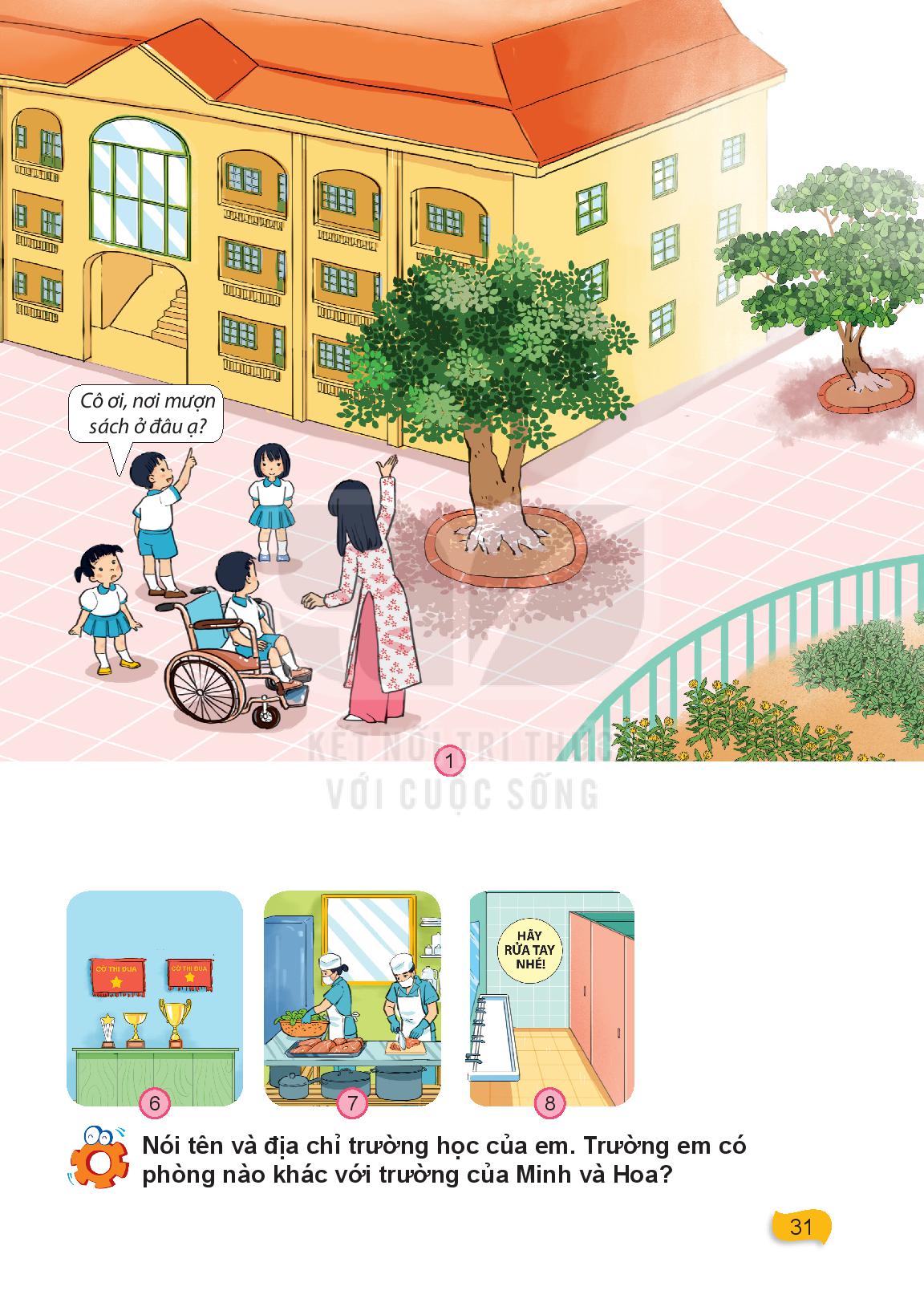 1. Hoạt động khám phá
1
1. Hoạt động khám phá
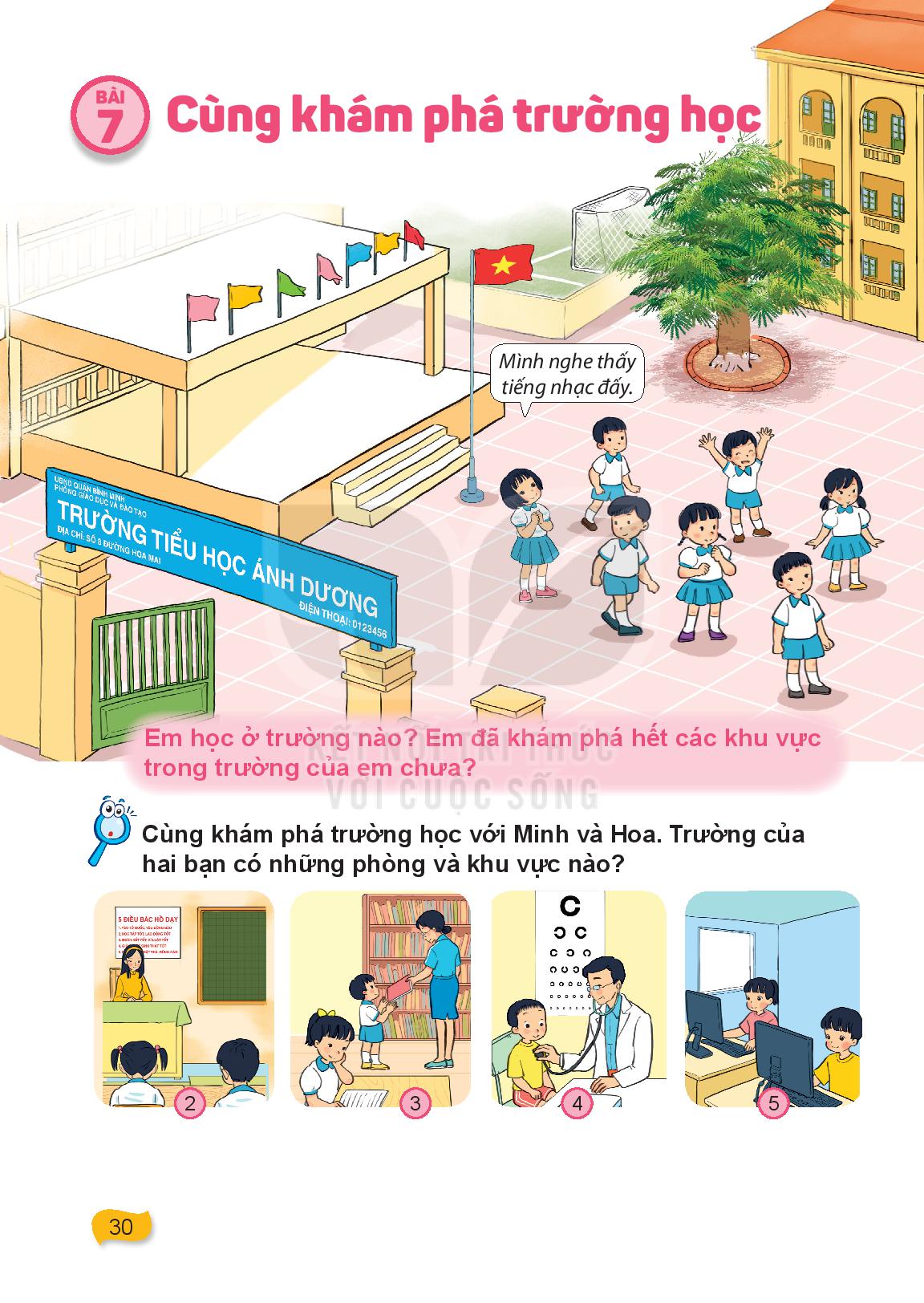 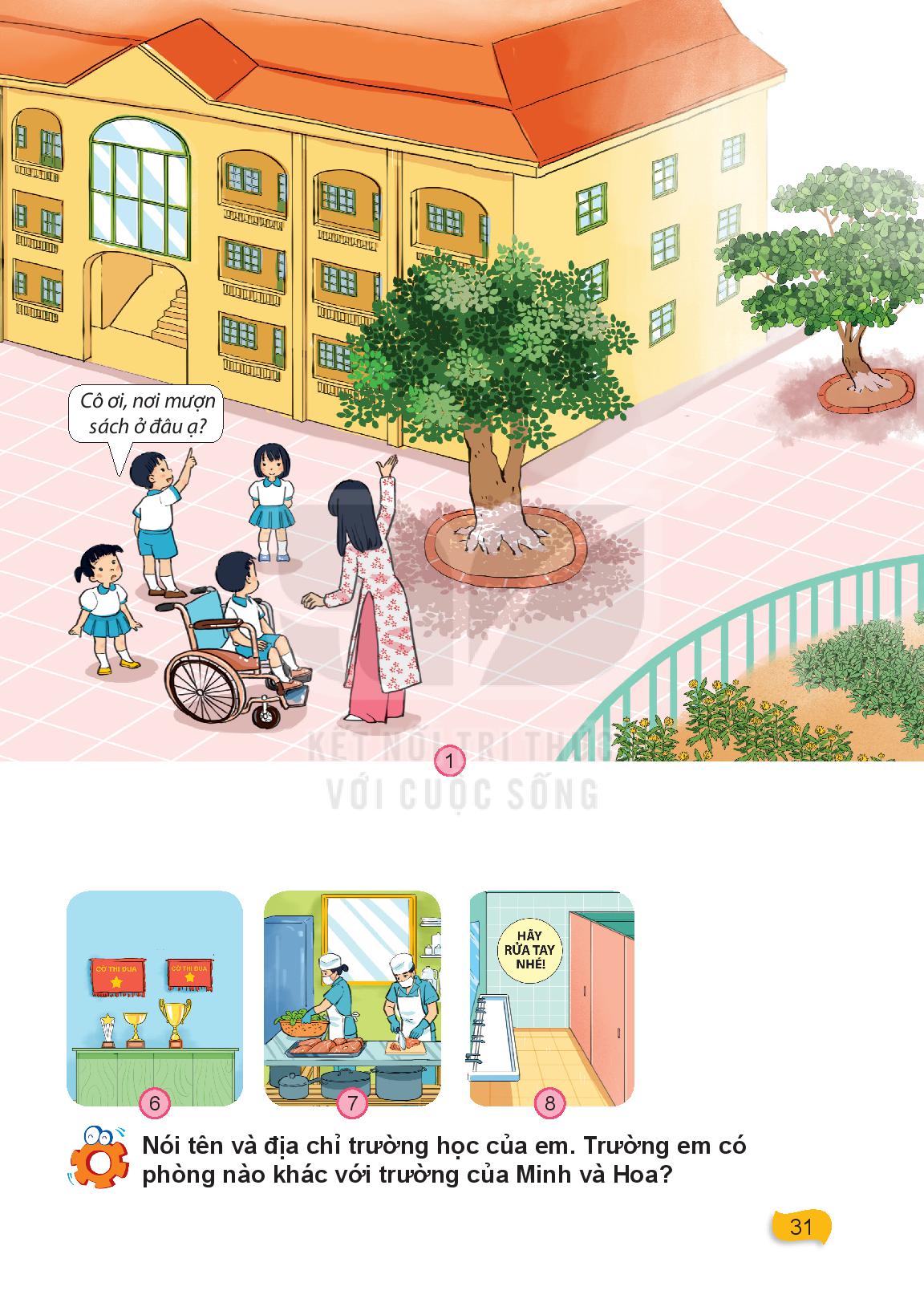 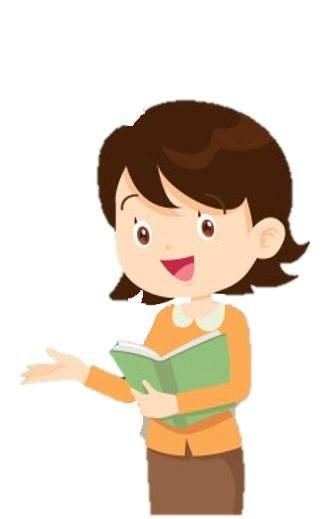 2. Hoạt động thực hành
+ Nêu tên trường của mình?
+ Trường có các phòng chức năng nào?
+ Có phòng nào khác với trường của Minh và Hoa không?
+ Chỉ vị trí các phòng chức năng có trong trường?
+ Chỉ vị trí sân bóng, n thể chất?
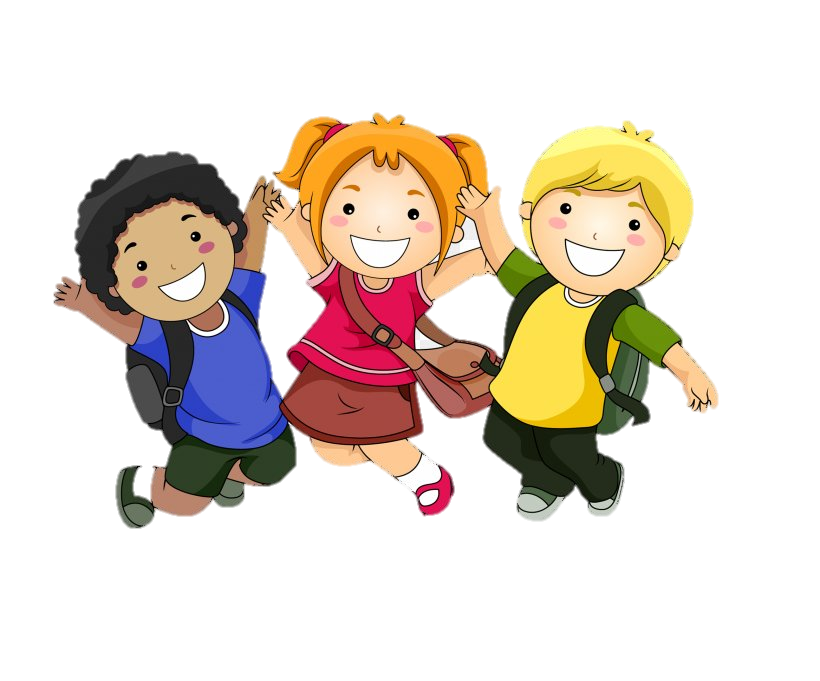 + Tìm điểm giống và khác nhau giữa 
trường của mình và trường của Minh và Hoa?
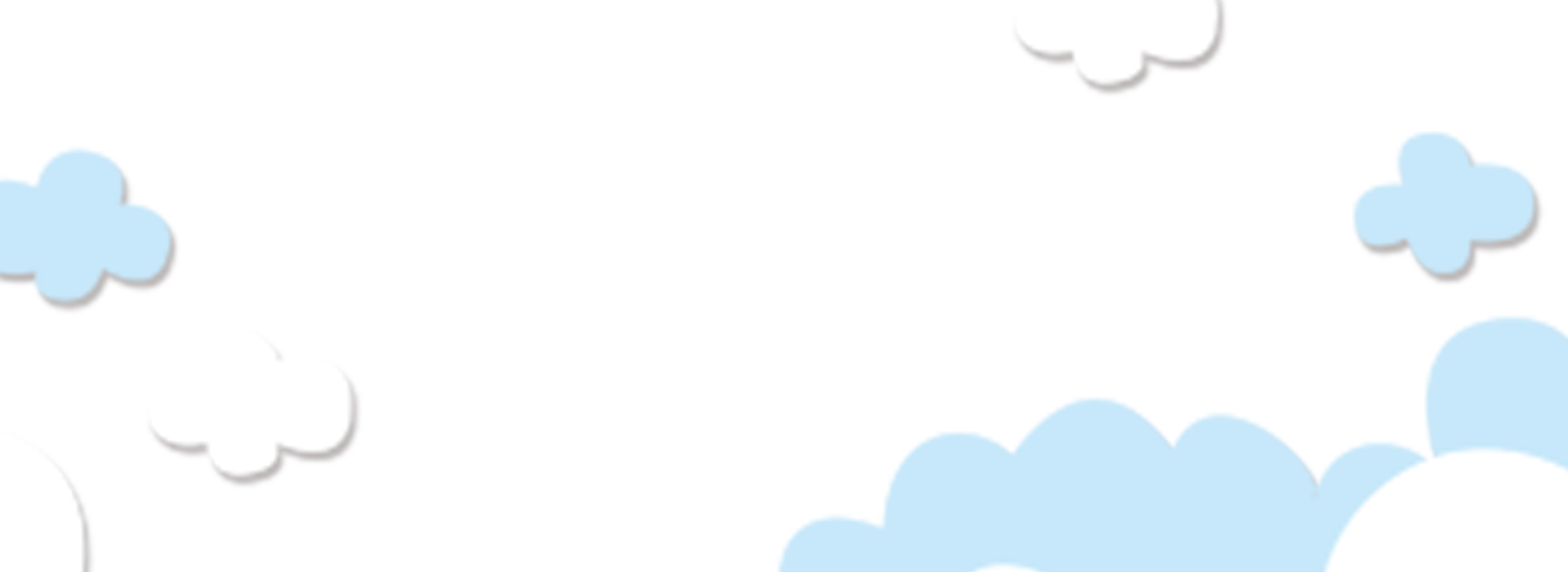